You Have Eternal Life…
If you are obeying God’s commandments (1 John 2:3-5).
What commandments?
Not the Law of Moses (Colossians 2:14)
Not the commandments of men (Matthew 15:7-9)
Instead the commandments found in the Law of the Gospel!
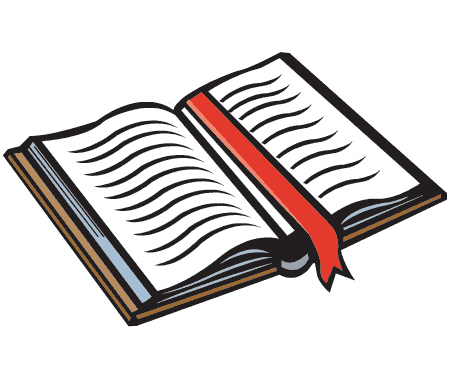 What You Can Be Certain Of Series – Lesson #2
Are you obeying God’s commandments?
When it comes to becoming a Christian (Mark 16:16)?
When it comes to spiritual growth (2 Peter 3:18)?
When it comes to worship (John 4:24)?
When it comes to evangelism (Matthew 28:19)?
When you sin as a Christian (1 John 1:8-10)?
When you have a problem with a brother (Matthew 18:15)?
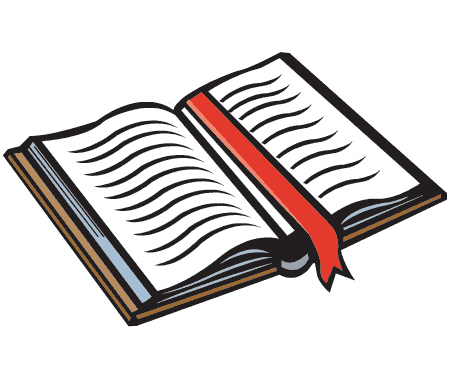 What You Can Be Certain Of Series – Lesson #2
You Have Eternal Life…
If you are obeying God’s commandments (1 John 2:3-5).
  If you are loving your brother (1 John 3:13-15, 23).
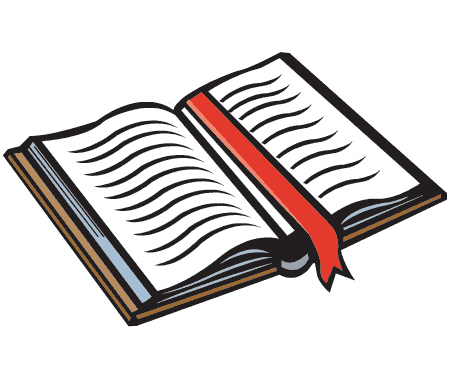 What You Can Be Certain Of Series – Lesson #2
Why must we love?
God is love (1 John 4:8).
We can’t honestly say we love God if we don’t (1 John 4:19-21).
It is a mark of true discipleship (John 13:35).
It is commanded (John 13:34; 15:17; 1 John 4:21).
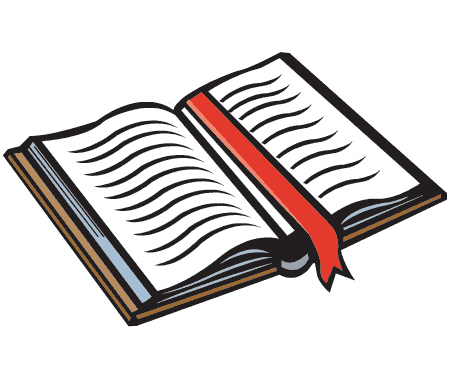 What You Can Be Certain Of Series – Lesson #2
You Have Eternal Life…
If you are obeying God’s commandments (1 John 2:3-5).
  If you are loving your brother (1 John 3:13-15, 23).
  If you are truly committed to the Lord (1 John 3:23).
Jesus died so we can have confidence!
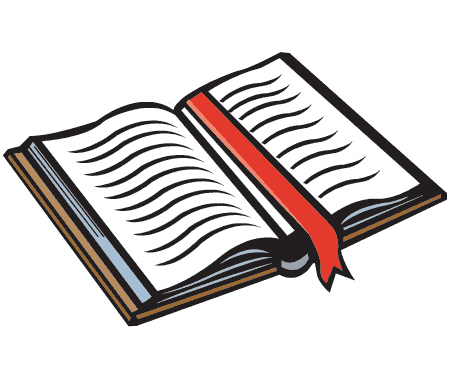 What You Can Be Certain Of Series – Lesson #2